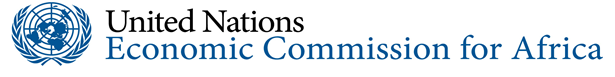 Workshop on the Operation of Civil Registration, Vital Statistics and Identity Management Systems and the Production of Vital Statistics Reports for the Eastern Mediterranean Region Countries19 – 23 March 2018, Casablanca, Morocco
Regional Initiatives on Civil Registration and Vital Statistics in the region

The Africa Programme on Accelerated Improvement of Civil Registration and Vital Statistics (APAI-CRVS)
Ayenika Godheart Mbiydzenyuy
Statistician-Geoinformation and Sectoral Statistics Section (GiSS)
African Centre for Statistics (ACS),
United Nations Economic Commission for Africa (UNECA)
P.O Box 3001, Addis Ababa, Ethiopia
The Africa Programme on Accelerated Improvement of Civil Registration and Vital Statistics (APAI-CRVS)
The Africa Programme on Accelerated Improvement of Civil Registration and Vital Statistics (APAI-CRVS) is a regional programme developed following the political commitment and policy directives of the ministers in charge of civil registration to reform and improve CRVS systems on the continent. 

At the regional level, the programme is guided by a Regional CRVS Core Group led by Economic Commission for Africa (ECA) in partnership with African Union Commission (AUC), African Development Bank (AfDB), Secretariat of African Symposium on Statistical Development, United Nations Children’s Fund (UNICEF), World Health Organization (WHO), United Nations High Commissioner for Refugees (UNHCR), United Nations Population Fund (UNFPA), INDEPTH Network, Plan International and PARIS21. 

The Secretariat of the Programme is based in African Center for Statistics (ACS) at The Africa Programme on Accelerated Improvement of Civil Registration and Vital Statistics (Africa Programme) is being implemented on the basis of the policy and programmatic guidance provided by the African ministers responsible for civil registration through the resolutions adopted at the previous three sessions of the Conference of African Ministers responsible for Civil Registration (Conference of African Ministers). ECA.

At the first session of the Conference of African Ministers, held in Addis Ababa in 2010, the ministers recognized civil registration and vital statistics as a development imperative for Africa and made clear commitments to improving it in their countries. At the second session, held in Durban, South Africa, in 2012, the ministers recommended specific and practical steps for achieving complete and efficient civil registration and vital statistics systems. They tasked the three pan-African institutions, namely, the Economic Commission for Africa (ECA), the African Union Commission and the African Development Bank (AfDB), with supporting the Africa Programme and called upon other development partners to take part in the regional initiative
Key achievements and progress made A. Institutionalization of the Conference of African Ministers
Institutionalization of the Conference of African Ministers
Civil registration and vital statistics regional core group
The Conference of African Ministers was institutionalized as a standing forum of the African Union Commission and was approved during the nineteenth ordinary session of the Assembly of Heads of State and Government of the African Union, held in Addis Ababa in July 2012, on the recommendation of the Joint Annual Meetings of the ECA Conference of African Ministers of Finance, Planning and Economic Development and African Union Conference of Ministers of Economy and Finance
Promoting collaboration between key actors of national civil registration and vital statistics systems
 Following the recommendations of the Conferences of African Ministers, one of the guiding principles of the Africa Programme is to promote systematic and coordinated approaches and partnerships at the national and regional levels. One of the key activities in promoting the collaboration of civil registration and vital statistics actors at the country level (mainly statistics offices and civil registration offices) is the African Symposium on Statistical Development.
C. Capacity-building
Digitization of civil registration and vital statistics systems
The African regional core group has continued to carry out its mandate of providing technical guidance and building the capacities of African countries in the management and operation of civil registration and vital statistics systems. Following the declaration of the third session of the Conference of African Ministers, held in Yamoussoukro, the Africa Programme prioritized the need for comprehensive guidelines to support countries intending to digitize their civil registration and vital statistics processes. The “Civil registration and vital statistics digitization guidebook” has been developed by the regional core group under the technical leadership of Plan International, supported by ECA and the AfDB in collaboration with country experts in Africa. Jembi Health Systems from South Africa provided the technical support as consultant organization. The guidebook is intended to remain a living resource, including reusable assets and case studies that will continue to evolve and expand over time, and is available online (www.crvs-dgb.org). The guidebook will be used to train country experts on digitization.
Improvement in death registration and mortality statistics
African countries face considerable challenges in developing health interventions and building health systems, measuring and monitoring mortality and in reporting against national and global development mortality goals and targets. The death registration levels in most African countries are abysmally low, and the recording and compilation of causes of death is almost non-existent. 


Producing vital statistics from civil registration records
Another key area for support, as identified by the regional core group, is strengthening the capacity of African countries to produce vital statistics from their civil registration records. This was reiterated at the third session of the Conference of African Ministers in 2015, in which the ministers called upon the countries to “analyze and disseminate statistics from civil registration regardless of the level of completeness as a means to establish the state of the system and its development”. 

Accordingly, there is a need to initiate the process, notwithstanding the registration level of many countries still not allowing for producing high quality statistics for a few more years to come. In order to support the countries in beginning to compile vital statistics, ECA, in collaboration with the Economic and Social Commission for Asia and the Pacific (ESCAP), has undertaken the development of a training manual on producing vital statistics from civil registration records, and guidelines and a template for vital statistics reports, developed jointly with Statistics Norway. Both publications were reviewed and validated in a three-day Expert Group Meeting, held in Addis Ababa in May 2016, and are now being finalized.


Other information 
Plans are under way to develop two more guidelines: operational guidelines on advocacy and information, education and communication and guidelines and recommendations for maintaining and managing civil registration and vital statistics in conflict and emergency situations under the Africa Programme. 18. ECA and other members of the regional core group have participated in the development of a global e-learning course on civil registration and vital statistics coordinated by the World Bank, developing a module on assessments and plans and providing comments and input to other modules on the basis of expertise and regional experience. Once finalized, the global e-learning course will help to build the capacity of it users in the various areas of the civil registration and vital statistics systems
D. Supporting countries in conducting comprehensive assessments of civil registration and vital statistics systems and development of strategic improvement plans
Promotion of knowledge sharing
As mentioned earlier, at the second session of the Conference of African Ministers, specific recommendations were made requesting all African countries to urgently undertake  comprehensive assessments of their civil registration and vital statistics systems and to develop national action plans to improve or strengthen the systems on the basis of the findings of the assessments. The ministers also called upon the regional core group to provide the technical and financial support necessary to countries. In response to this call, the regional core group developed a set of resource documents to guide countries in conducting the assessments and developing the plans of action. The documents include “A comprehensive assessment tool for the civil registration and vital statistics system”, “Guidelines on how to undertake civil registration and vital statistics comprehensive assessments: a guideline for strategic planning” and “A facilitator’s handbook for strategic planning”. These documents are already available (www.apai-crvs.org/resources) for use by the countries and will continue to be updated regularly on the basis of inputs received from users. 

Owing to the differences between the civil registration and vital statistics systems in Englishspeaking and French-speaking countries, the ECA Subregional Office for West Africa in Niamey was requested to lead the French-speaking countries in the implementation of the Africa Programme. Technical civil registration and vital statistics materials were translated and aligned to suit the French pattern of civil registration and vital statistics for an effective implementation of the civil registration and vital statistics process in French-speaking countries. A subregional core group, made up of the same institutions and based in the Subregional Office, was created in 2013 to serve the specific needs of French-speaking African countries. A regional support group for francophone countries was officially established in February 2015. 

As of May 2017, as many as 30 countries had conducted assessments of their civil registration and vital statistics systems (23 countries completed comprehensive assessments and 7 countries completed rapid assessments). Twenty-five of them had developed strategic improvement plans and a few had initiated their implementation. A further 13 countries had, at least, initiated the process of conducting a comprehensive assessment. The regional core group has contributed immensely to this process by supporting the development of the resource materials required and helping Governments to find funding for the various components of the assessment and planning processes
Promotion of knowledge sharing 
In order to facilitate cross-learning between the countries and benefit from each other’s experience in the improvement of civil registration and vital statistics systems, ECA and ESCAP organized a two-day interregional seminar to exchange and discuss best practices on civil registration and vital statistics from Africa and Asia and the Pacific in Addis Ababa in June 2016. During the seminar, representatives of countries from both regions identified common challenges in the implementation of civil registration and vital statistics programmes and various mitigating strategies adopted by countries. The following areas were covered: improving accessibility of civil registration services, including accessibility to remote, hard-toreach and nomadic populations; creating demand for registration of all vital events; enhancing coordination among national stakeholders and development partners; digitizing civil registration and vital statistics systems; ensuring sustainability and political commitment to improving civil registration and vital statistics systems; building the capacity of national civil registration and vital statistics officials; monitoring the performance of the systems and registration completeness; and building demand for vital statistics from civil registration. 

E. Establishment of a monitoring framework
Responding to the call of African ministers made in the declaration of their second session of the Conference in Durban to “develop results-based monitoring and evaluation systems and tools to monitor and report on progress on civil registration and vital statistics”, the Africa Programme secretariat developed a framework to document and monitor the progress made by member States in the improvement in civil registration and vital statistics systems. The monitoring form, to be filled by a designated focal point from the civil registration office and submitted through the above-mentioned website, is intended as a tool for an annual review of progress on civil registration and vital statistics, each assisting in systematic stock-taking of the implementation of the civil registration and vital statistics action plan, identifying bottlenecks and taking the corrective measures necessary to accelerate the pace of reform. The review process is envisaged to be consultative in nature, involving the main stakeholders in each 7 country. This monitoring exercise was launched on the Africa Programme website in October 2016, and a consolidated annual report will be shared with all civil registration offices at the ministerial conference. The information will also be used to develop a regional dashboard that will present a more detailed status of progress on various aspects of civil registration and vital statistics in Africa.
Challenges 
The funding for the programme, sourced largely from development partners, has been inadequate and ad hoc in nature. The unpredictability of resources has affected the smooth implementation of the programme, including sustaining the human resources required to run the Africa Programme secretariat. The availability of such funding has critical implications for the success of the regional initiative. It is therefore pertinent for the ministers to deliberate on this issue and provide strategic guidance. 

At the country level, the funding for the plans will come from Governments, and some countries will require catalytic funds to kick-start implementation.

Many African Governments and regional economic communities embark on the establishment of national identification systems, including commitment of substantial resources. Even though the national identification systems are indispensable to good governance, their sustainability and robustness can be easily compromised if they are not organically linked to civil registration systems.

The mechanisms and capacity to routinely monitor the performance of their civil registration systems are lacking in many of the countries, and they cannot therefore adequately report on the improvements emerging from their interventions. The Africa Programme has now put in place a monitoring mechanism at the country level that will ensure the ability to monitor the progress on and achievements of the regional civil registration and vital statistics initiative. The mechanism will also provide the opportunity to conduct an annual review of progress in each country to support and inform the ongoing implementation of improvement plans.

Although the country-led process of assessments (which are now under way) is helping to develop capacity throughout the continent, there is a need to build a more systematic approach in this regard. The regional core group is therefore planning to develop a strategy and action plan in collaboration with other relevant institutions for a more sustainable approach to civil registration and vital statistics capacity-building on the continent.

Now that more than half of the countries have conducted the assessments and many have developed their plans, it becomes crucial to support and guide countries in the implementation of the plans and ensure that the plans that they have adopted can bring about real sustainable change.
Although most countries adopted a uniform approach to conducting the assessments, some countries followed other methods and a few more used tools for civil registration and vital statistics assessment and planning that were different from the ones developed by the regional core group under the Africa Programme. Such deviations were found mostly in the northern African countries and in those that had completed their assessment even before the tools and guidance were developed by the regional core group. Similarly, countries have adopted other approaches to planning. There were also methods in which the process of assessment and planning was consultant-driven. 


The question that needs to be answered is whether the strategies and plans developed by countries will lead to the desired goal of achieving an efficient and effective civil registration and vital statistics system that meets the international benchmark, as envisaged in the United Nations Principles and Recommendations on Vital Statistics, along with other global guidelines and standards and whether these are best suited to the country context. 34. Analysis of the business processes of the civil registration and vital statistics system was not always properly conducted during the assessment, owing mostly to limited guidance and tools. The strategy on how to incorporate the methods of enterprise architecture in the Africa Programme assessment guidelines and tools is being developed to deal with this issue.
Thank You
http://www.apai-crvs.org/